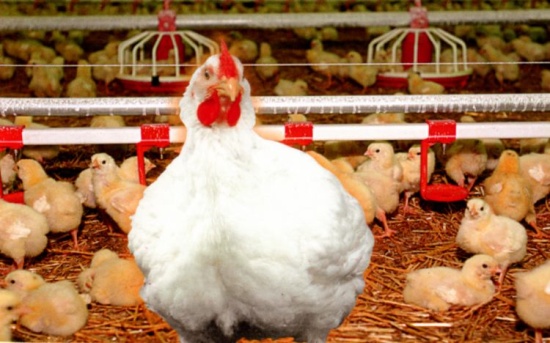 Бизнес – заданиясфера «Птицеводство»
Задача 

Построить диаграмму изменения прибыли яиц 

в течение года по месяцам.
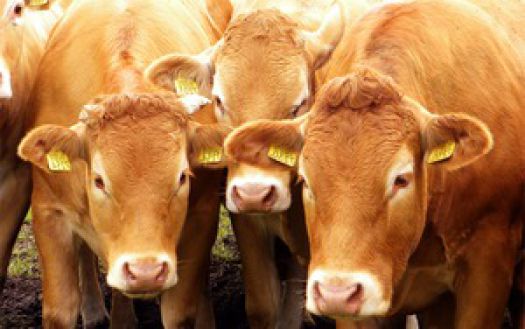 Бизнес – заданиясфера «Животноводство»
Задача  

Построить диаграмму изменения надоя молока 

от племенной коровы Буренка в течение года (по кварталам).
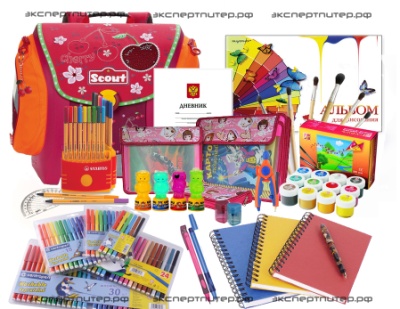 Бизнес – заданиясфера «Канцелярские товары»
Задача 

Построить диаграмму, отражающую продажу

 разных видов тетрадей в течение года (по кварталам) 

магазином «Книжная лавка» (в процентах).
Бизнес – заданиясфера «Грузоперевозки»
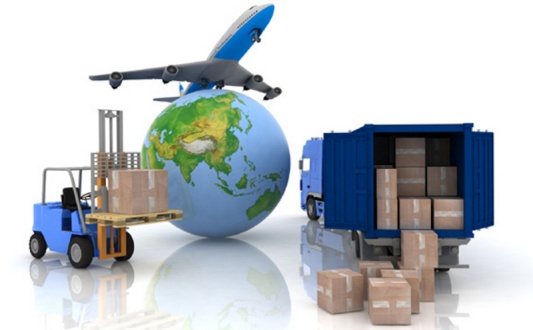 Задача 

На междугородний автобус продавались билеты трех видов:
 
льготные, бесплатные  и билеты за полную стоимость. 

Определите, каких билетов было больше всего продано 

за этот рабочий день.
Основные типы графиков и диаграмм в электронных таблицах
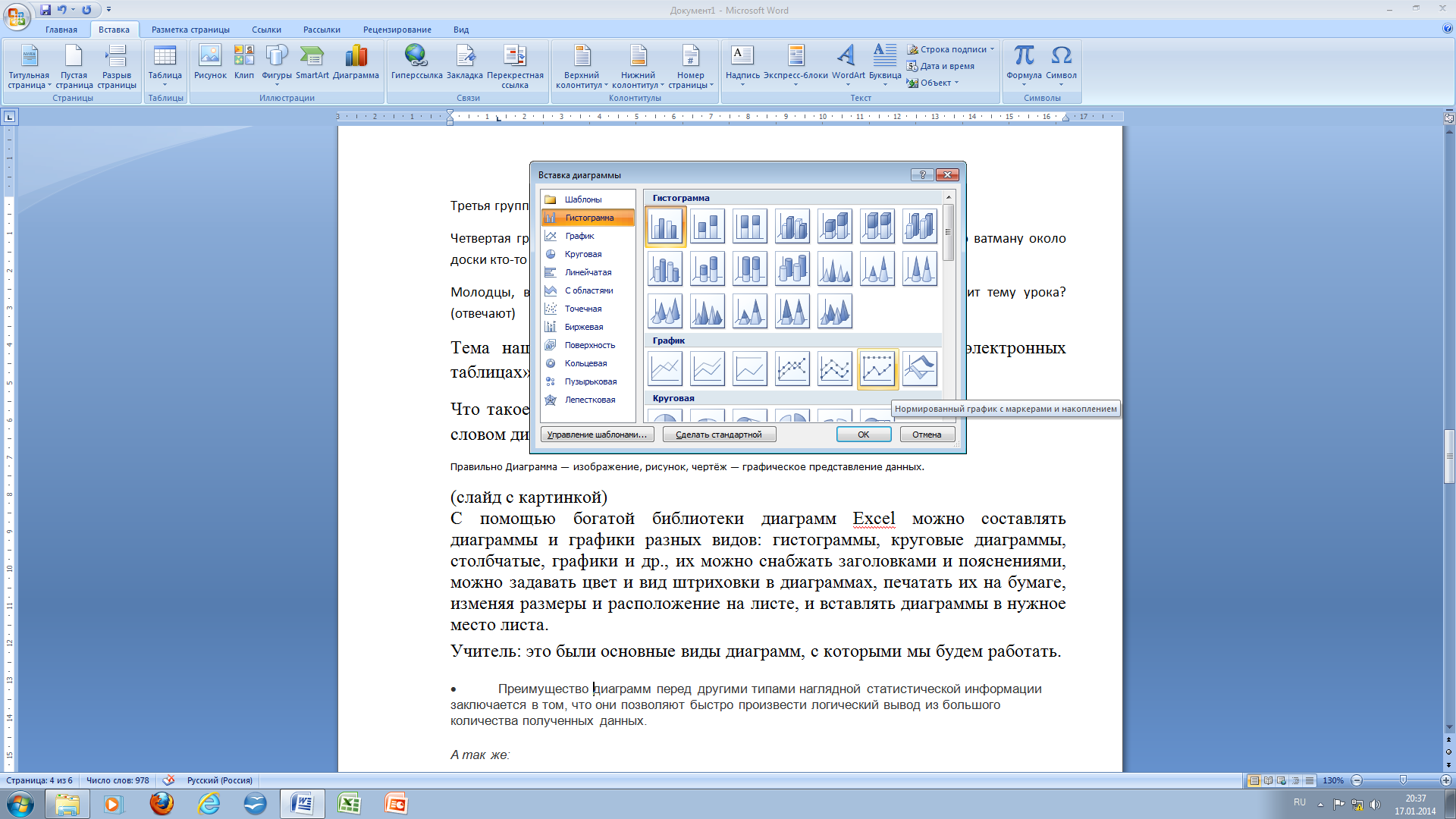 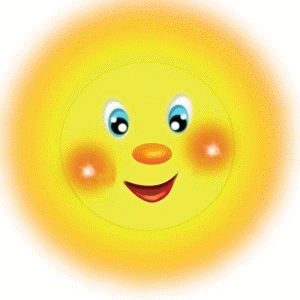 Минута рефлексии
Что вы узнали нового?

Что оказалось полезным?

В чем были затруднения?
Домашнее задание
Ботанические диаграммы

Анимированные диаграммы

Радиальные диаграммы

Трёхмерные диаграммы
Основные типы диаграмм в электронных таблицах
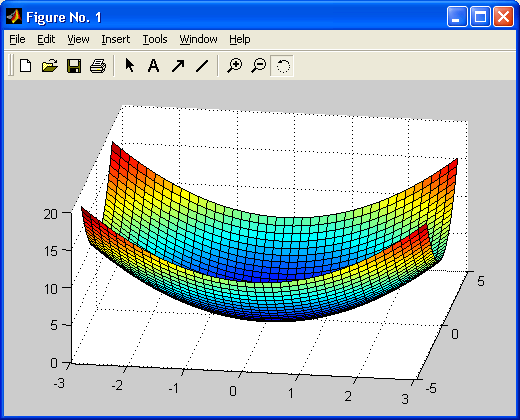 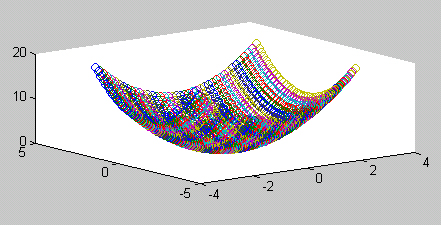 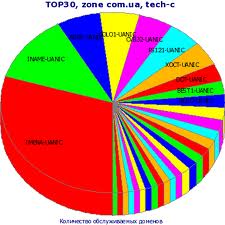 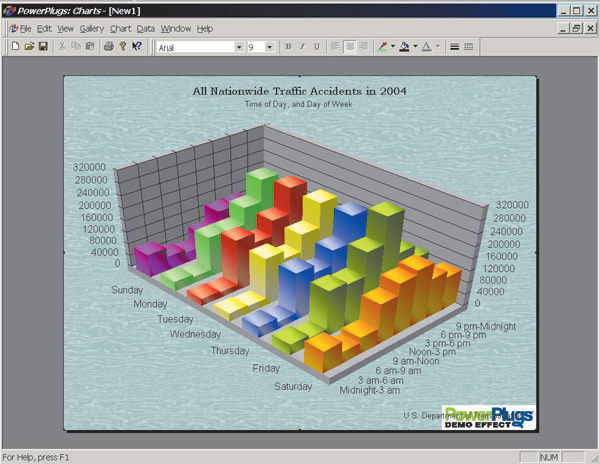 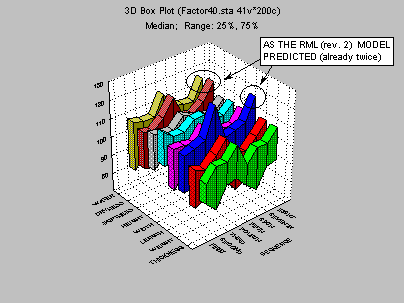 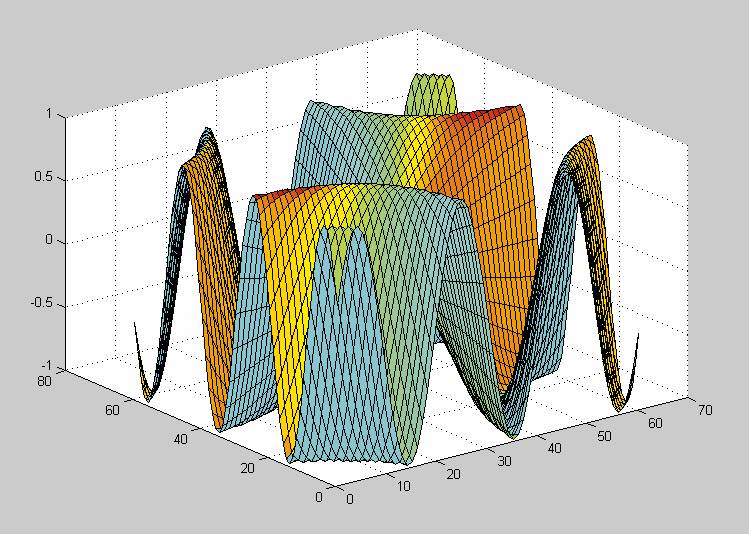 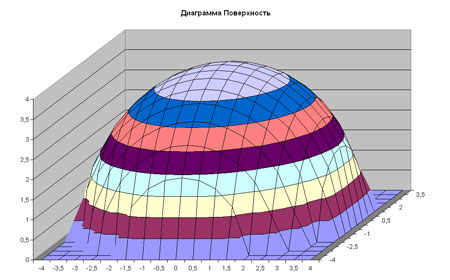 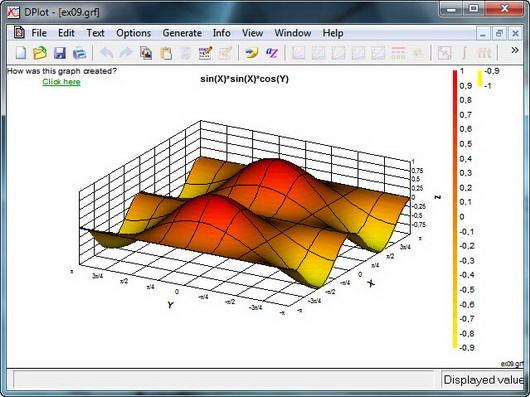 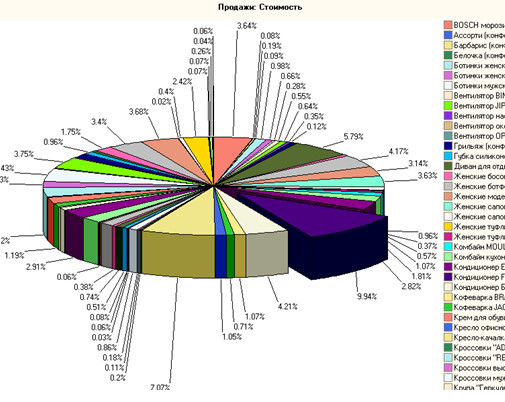 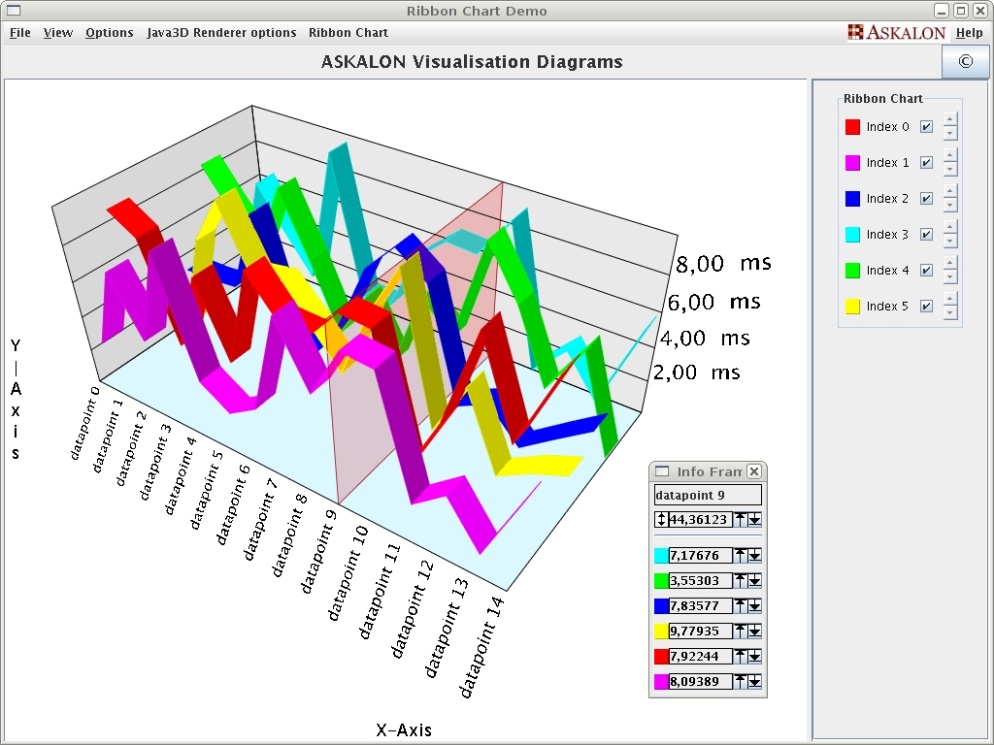 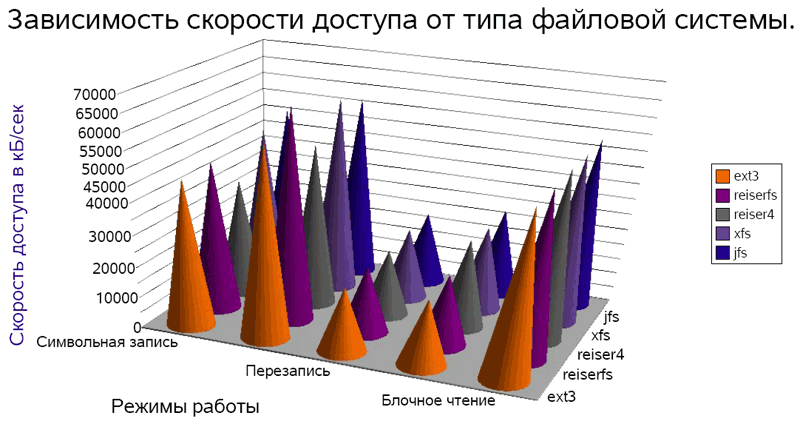 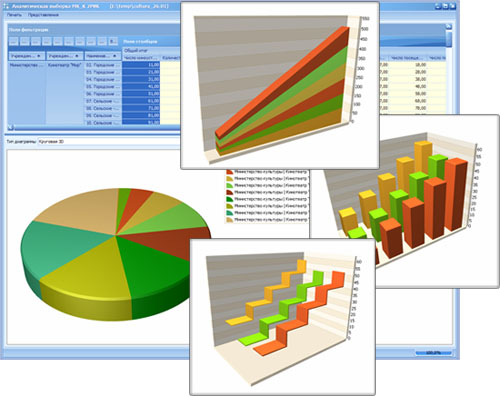 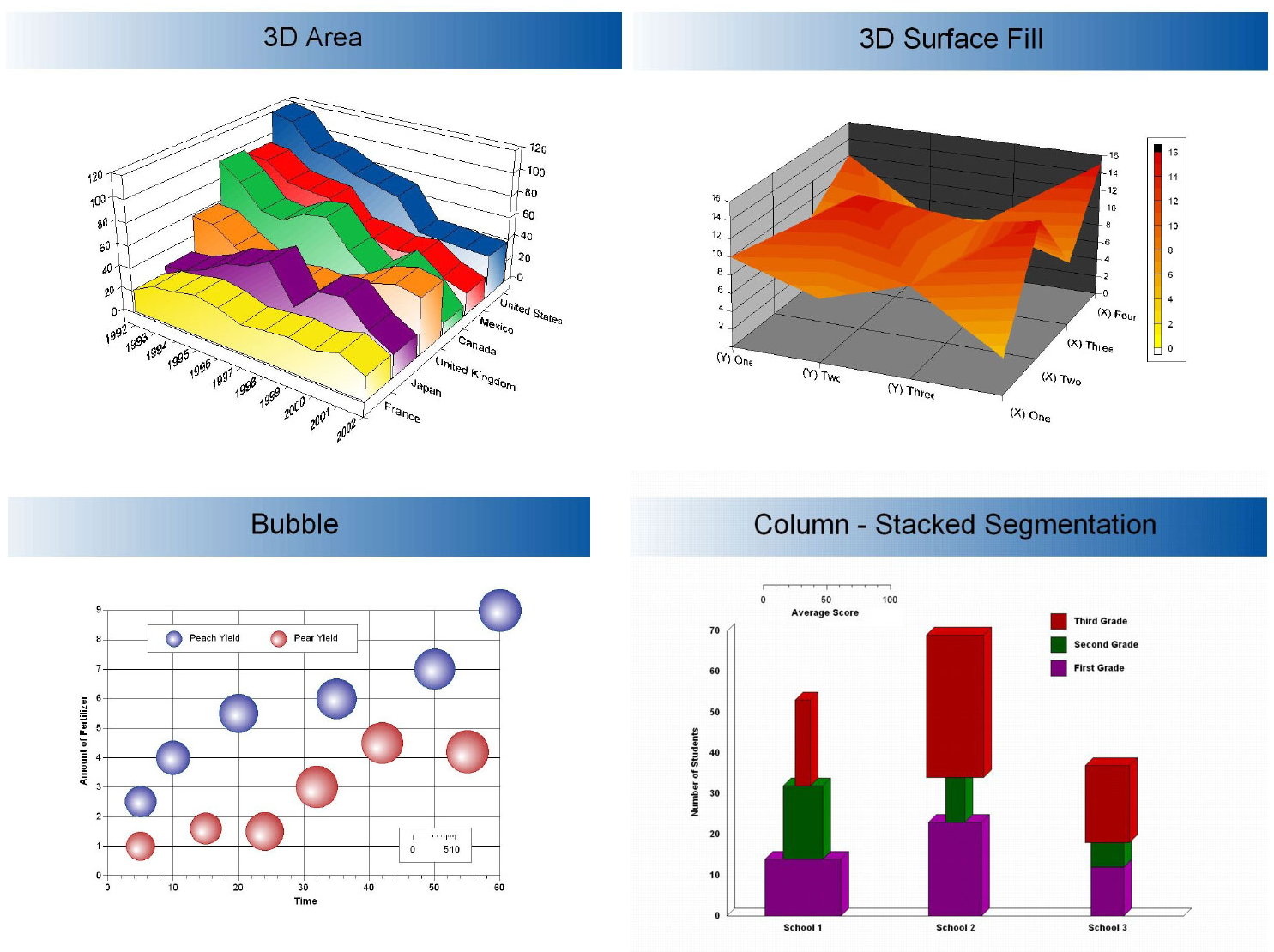 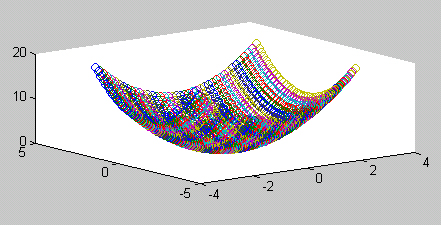 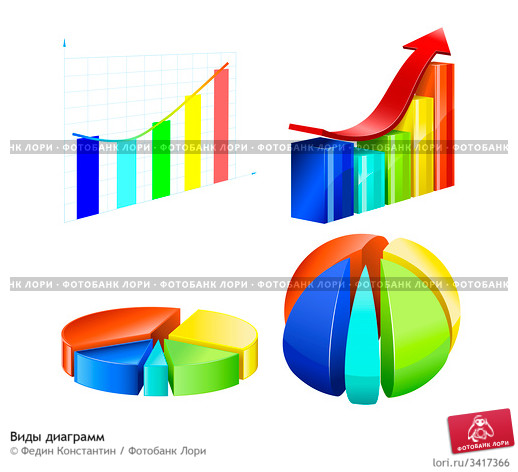 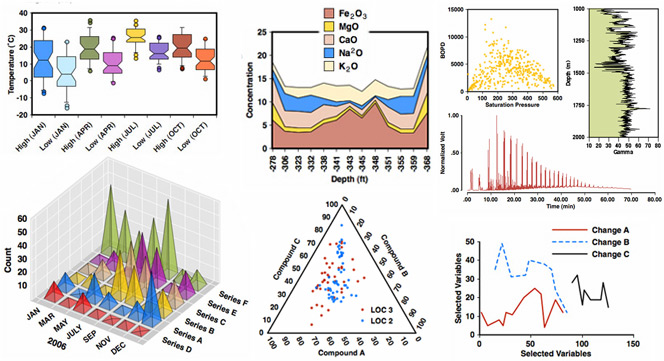 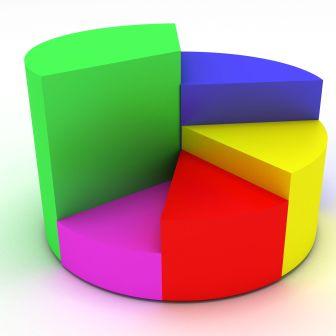 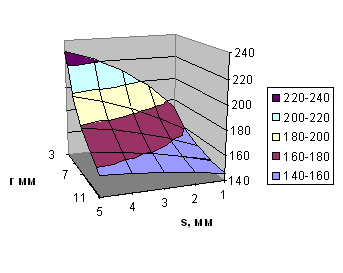 Интернет – ресурсы:
https://www.google.ru/search
https://ru.wikipedia.org/
http://gibtech.ru/blog/